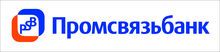 Я-банкир!
Образовательный проект Промсвязьбанка
2018-2019 г.г.
Цели проекта:
знакомство с банковской сферой
развитие у студентов знаний, необходимых для работы в банковской сфере
Возможность трудоустройства выпускников
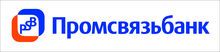 Сроки обучения
Сроки обучения: Октябрь 2018г.-март  2019 г.г.
Обучение проводится один раз в неделю на территории банка
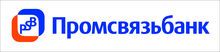 Кто преподаватели?
Ведущие сотрудники банка
Руководители подразделений
Бизнес-тренер Промсвязьбанка
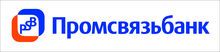 Формат обучения:
Деловые игры
Мастер-классы
Лекции
Интеллектуальные игры
Психогимнастика
Кейсы
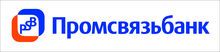 Содержание обучения
Развитие навыков для дальнейшей реализации себя в трудовой деятельности
Изучение специфики работы отдельных блоков и  подразделений, направлений , линейки продуктов,  услуг Банка
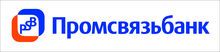 Что получат студенты?
Сертификат Участника проекта «Я-банкир!»
Трудоустройство лучших выпускников проекта в банк/Зачисление в кадровый резерв Промсвязьбанка
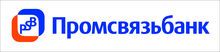 Программа
Знакомство участников. Знакомство с Банком
Роль коммуникации в жизни и работе.
Установление контакта, как один из важных этапов.
Правильные вопросы . Активное слушание.
Правила Аргументации
Навыки проведения презентации. Успешное собеседование.
Нормативные документы банка, основные федеральные законы о банках и банковской деятельности.
Сегментирование клиентов в банке. Портрет и потребности клиента. Документооборот .
Продукты банка для  юридических лиц: РКО, кредитование, интернет-банк,корп. карта, зарплатный проект, эквайринг.
Банковские услуги для корпоративных клиентов: РКО, карточные решения, эквайринг, каналы передачи данных, специализированные решения для централизованного казначейства, решения по управлению ликвидностью и рисками, клиентский сервис и поддержка.
Бизнес-направления розничного бизнеса в ПСБ. Продуктовая линейка для  физических  лиц: кредитование, баннковские карты, зарплатный проект, ипотека,страхование.
Для участия в проекте необходима регистрация:
https://privolzhskiy-filial-pao-p.timepad.ru/event/820719/
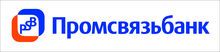